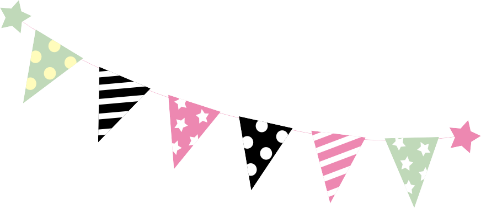 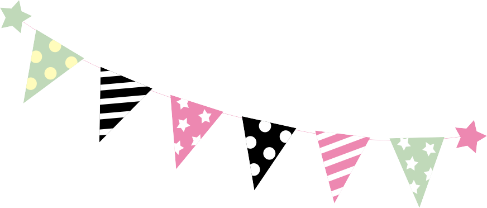 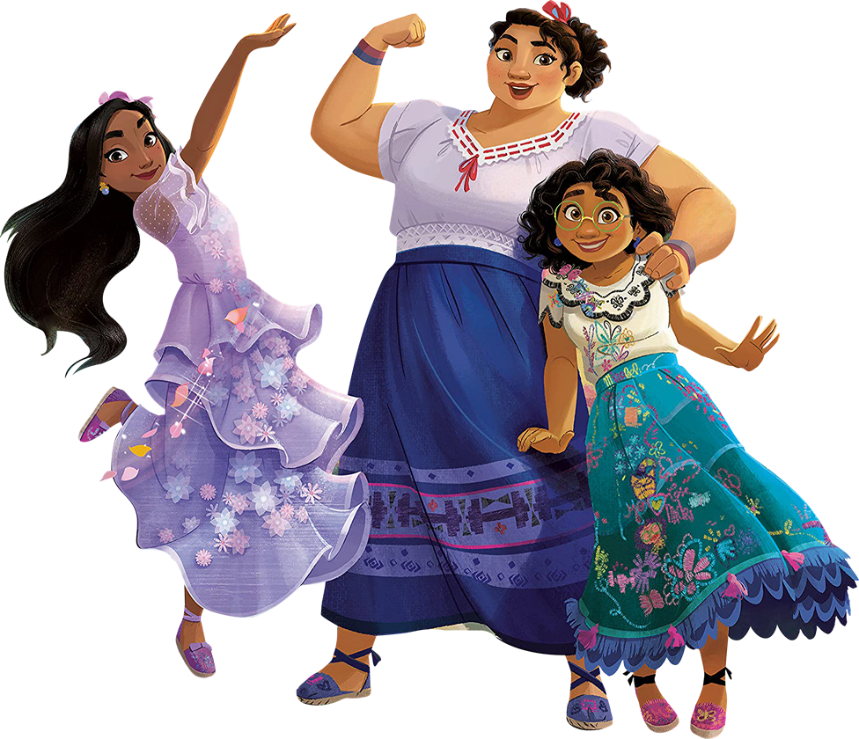 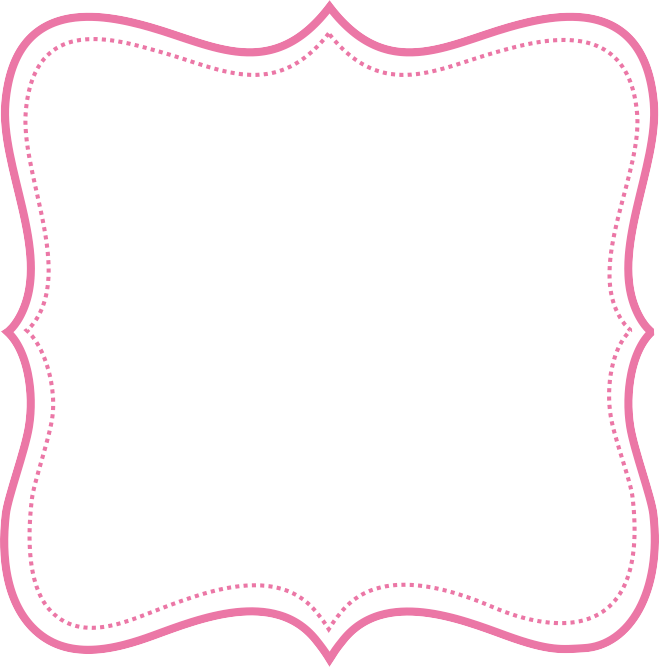 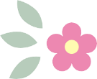 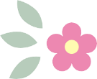 Isabel
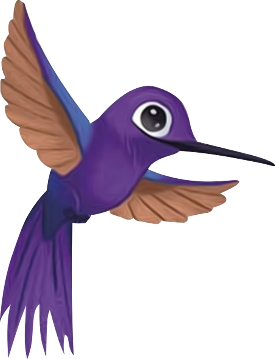 Cumple 7
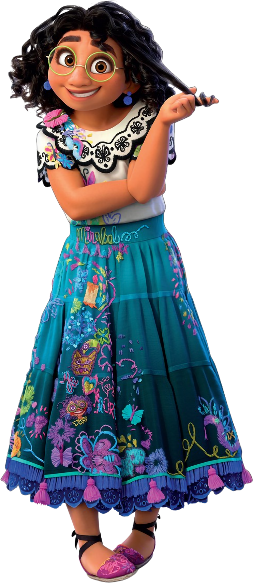 Ven a festejar conmigo
Día: Domingo 6 de febrero
Hora: 4:00pm
Lugar: Local comunal
 “Pérez Gamboa”
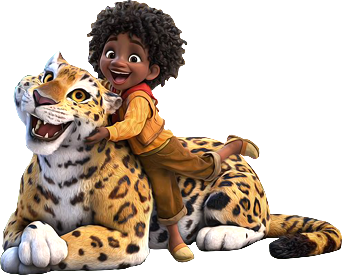 www.megaidea.net